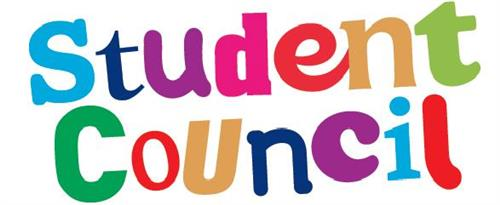 Christ Church CEP Primary Academy
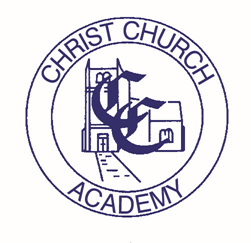 Did you know the school has a plan to make us a better school?
Its called a school development plan.
The school council have decided we would like to help make the school better as well.

	Will you help us?
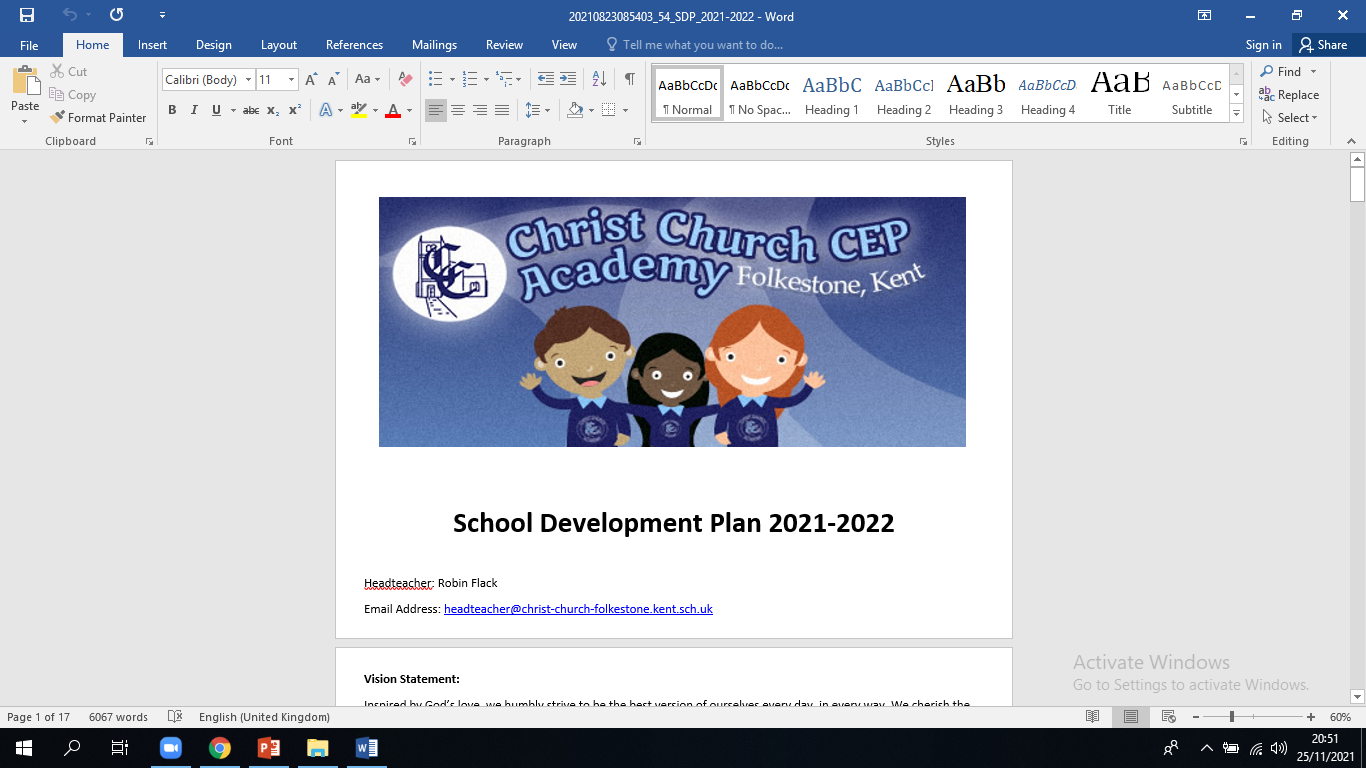 Helping the school get better and better.
We want to celebrate children who are good learners.
What is a good learner?
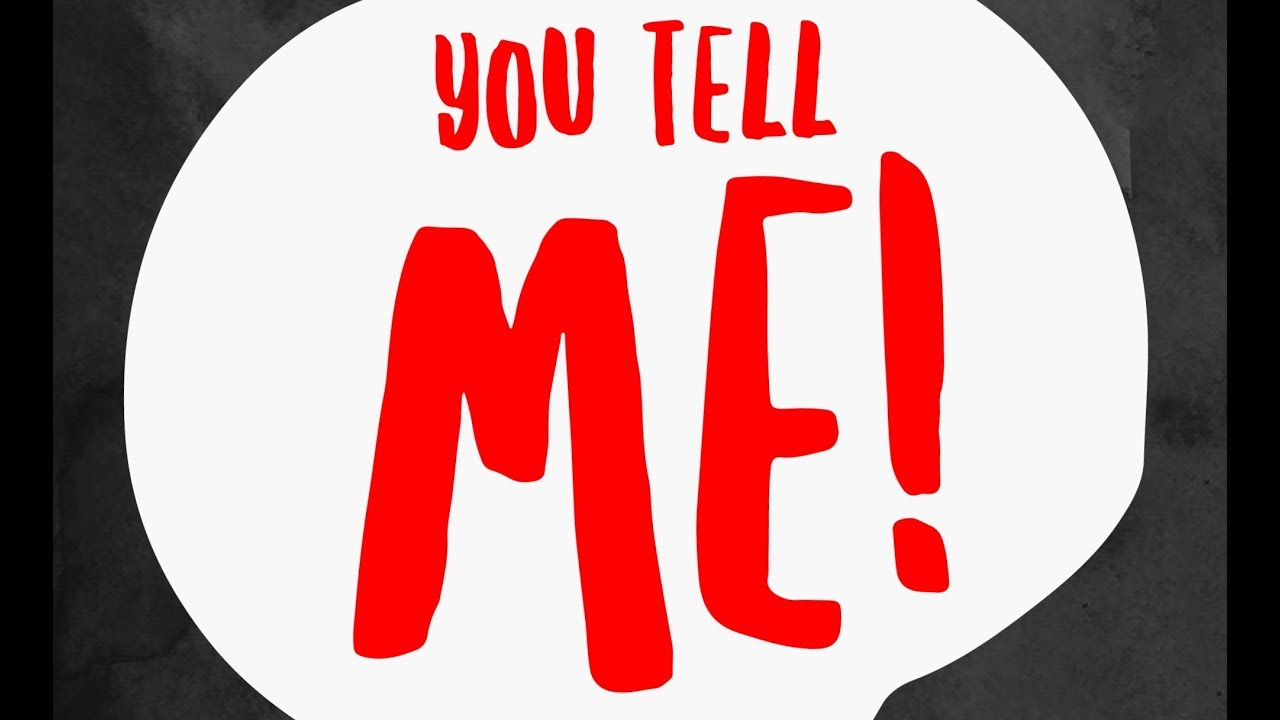 Good Learners …….
Have a great attitude!
Smile
Can do
positive
Good Learners …….
Persevere
Keep going
Never give up
Try again
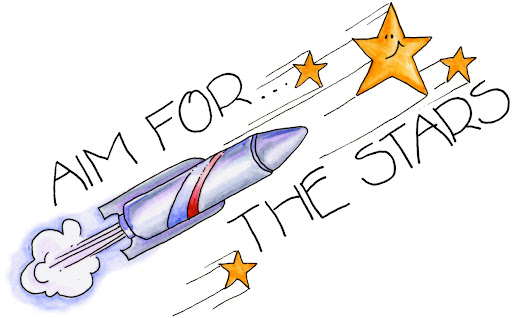 Good Learners …….
Ask questions!
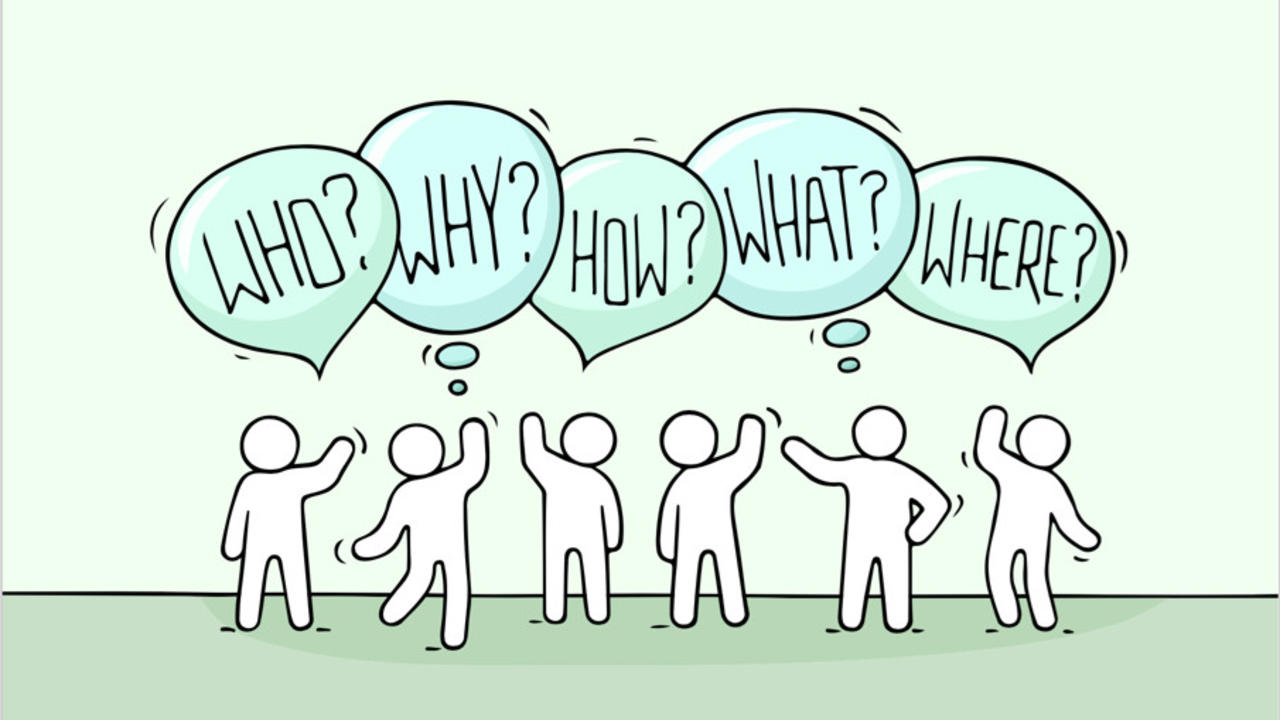 Good Learners …….
Work together and share ideas!
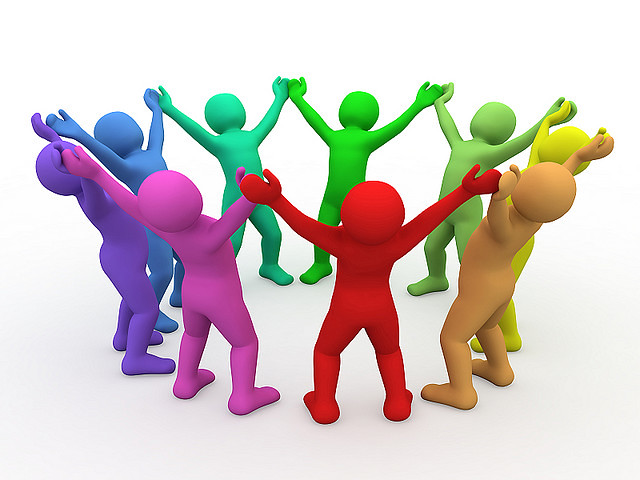 Good Learners …….
Observe !
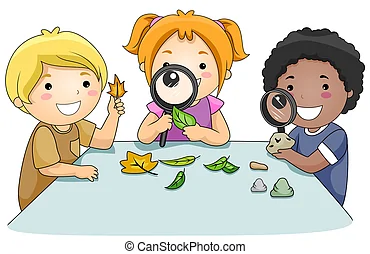 Good Learners …….
Listen !
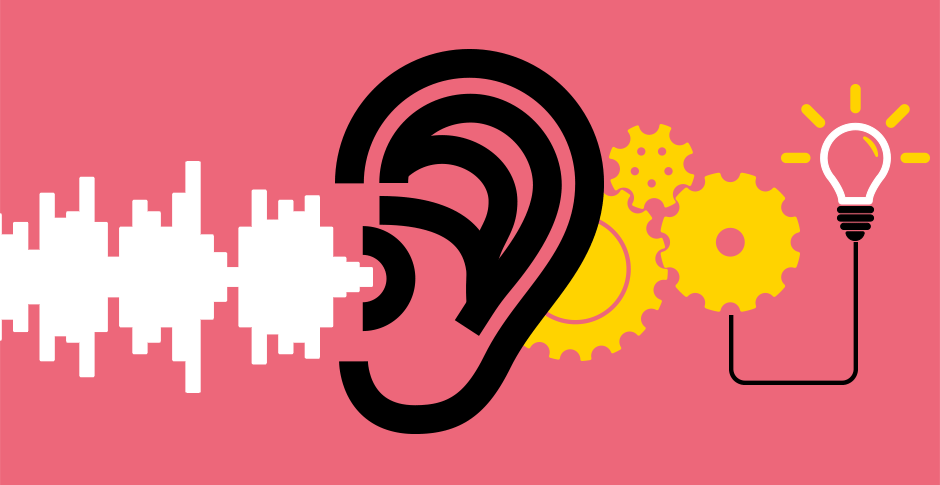 Good Learners …….
Say “I wonder” and “What if”
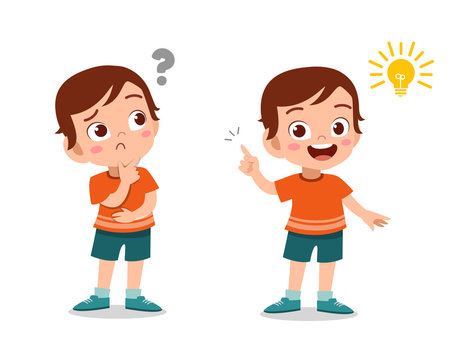 Do you think you can be a good learner?
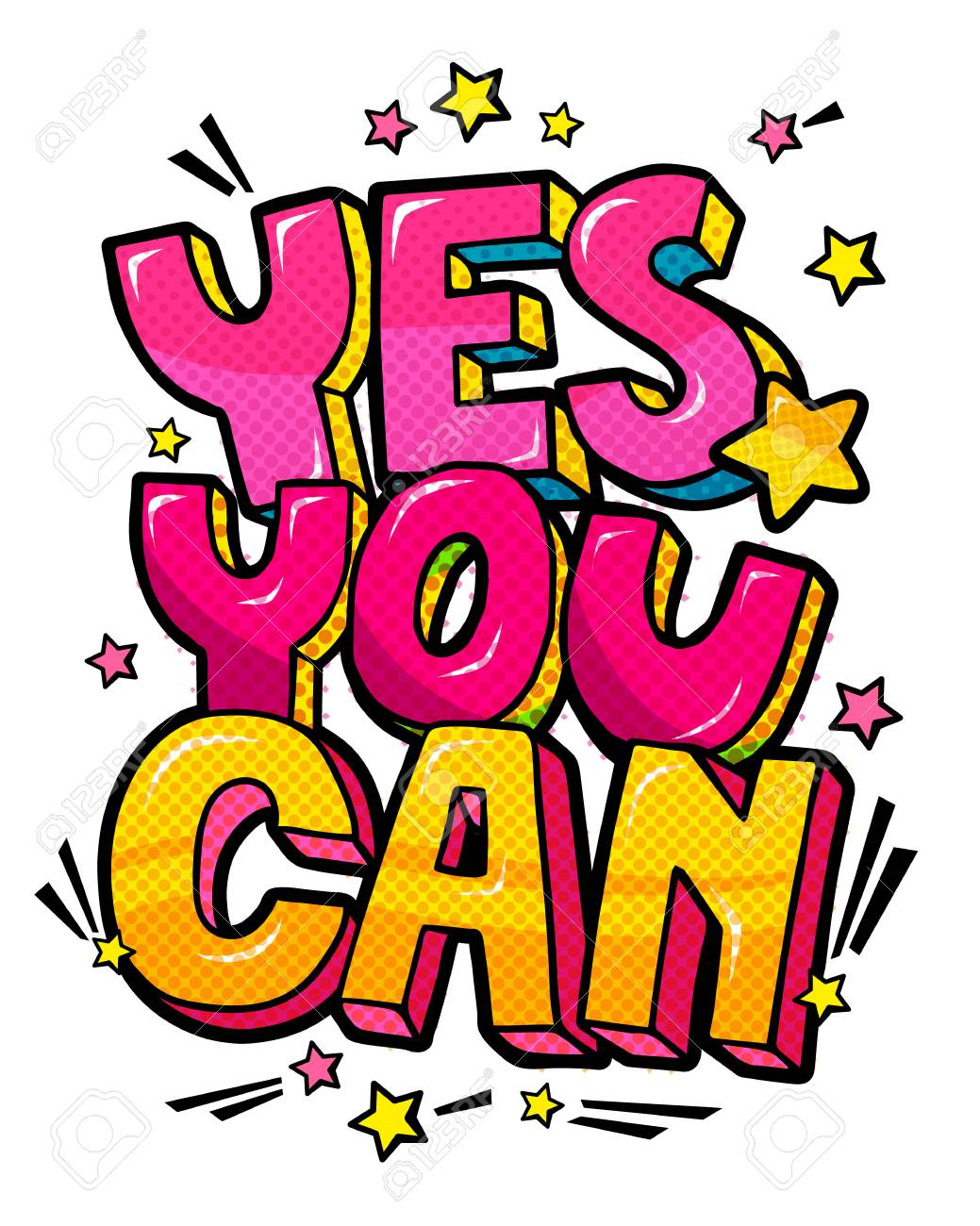 We are going to be coming to your classrooms and watching to see who is being a good learner.
If you’re a good learner you will receive a special reward from us, the student council.

We want to say thank you for helping us make the school even better than it already is.

If you have any ideas on what else we can do to improve our school please tell your class student council representative.
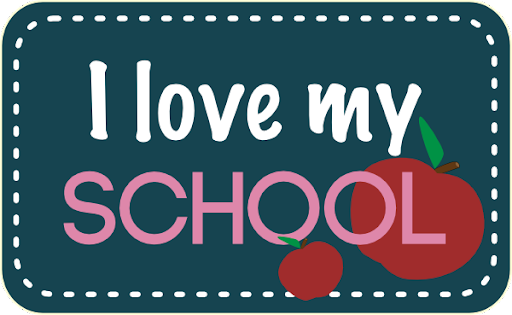 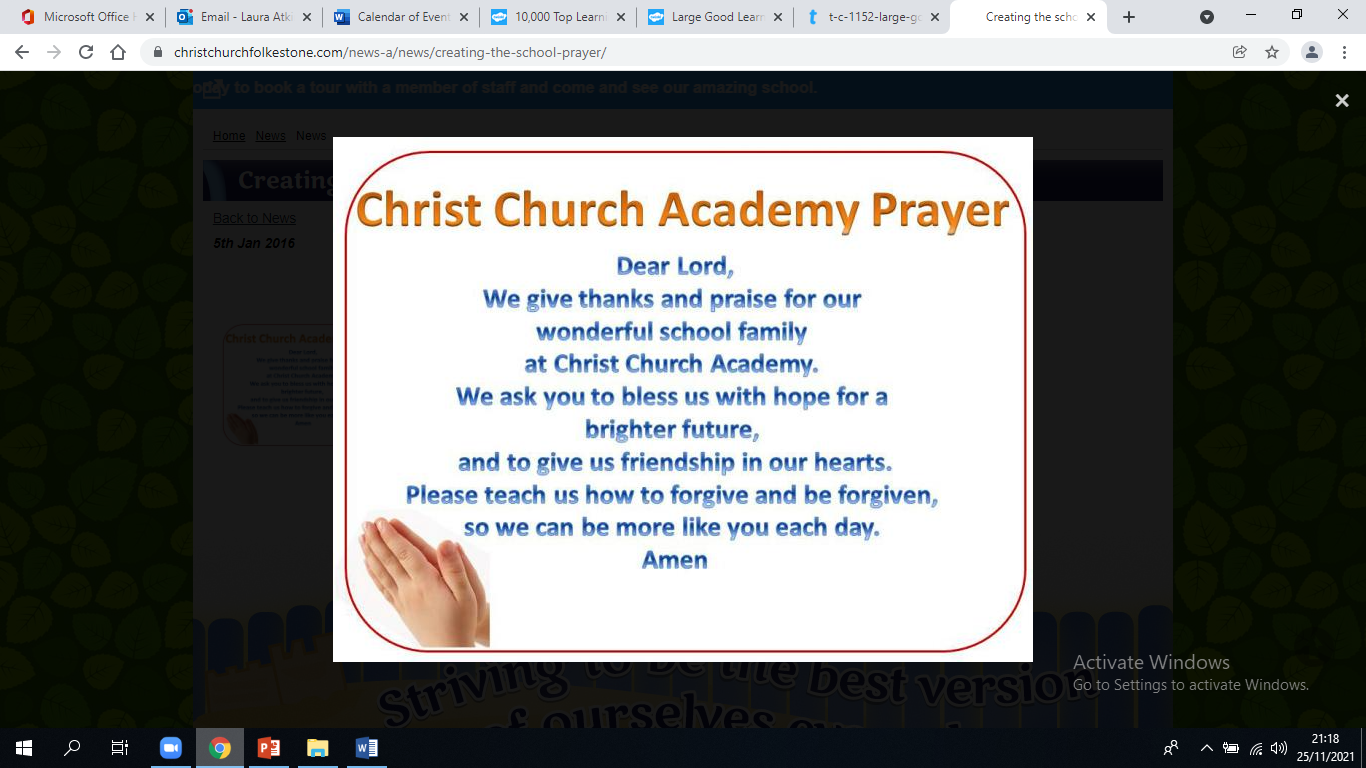